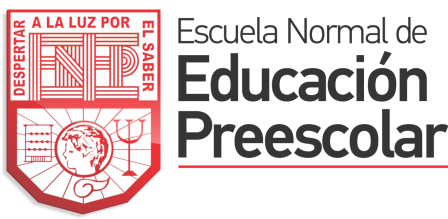 Técnicas de conteo
Licenciatura en educación preescolar.Pensamiento cuantitativo.Angélyca pamela rodriguez de la peña. #15Mariel Reséndiz Villareal. #14Fabiola Denisse Escobedo García.  #5
Aritmética informal
Se estudia el proceso que va desde las acciones reales y efectivas que son de añadir y quitar  la construcción de operaciones aritméticas(suma y resta) por parte de los niños de 3, 4 y 5 años.
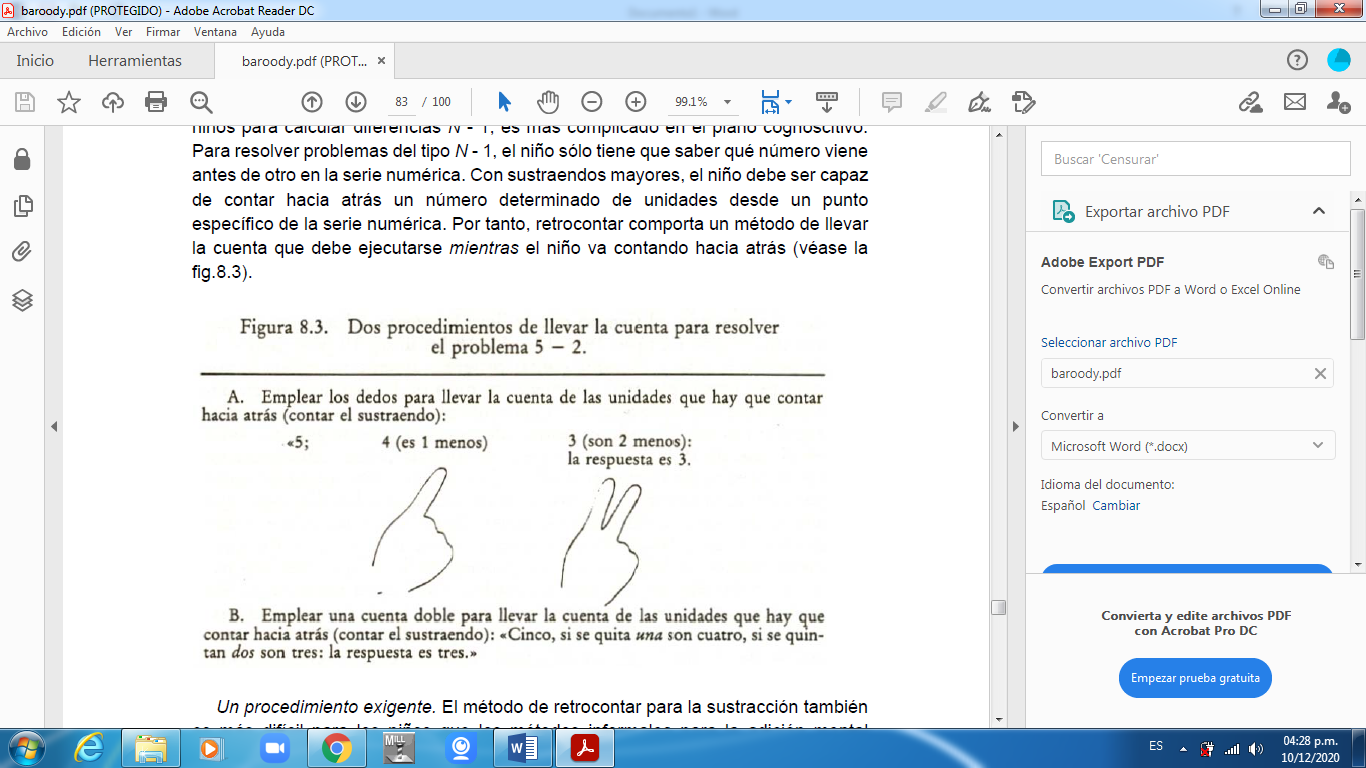 Para que  estas operaciones se den, deben presentarse simultáneamente el esquema lógico-matemático y la cuantificación, siendo esa simultaneidad la que nos  lleva a las relaciones numéricas. Teniendo en cuenta que el origen de las operaciones ( suma y resta) está superdotados las acciones de añadir y quitar que se desarrollan en un proceso deconstrucción mental de los esquemas lógicos-matemáticos de transformaciones de cantidades discretas, se propone un plan de actuación en el aula de educación infantil mediante un tratamiento sistemático de dichas operaciones.
retrocontar: una ampliación del conocimiento existente
primero representan el numero mayor, después quitan el numero de elementos igual al sustraendo y después cuentan los números restantes para determinar la respuesta
 el niño tiene que saber que numero viene antes de otro en la serie
 comporta un método de llevar la cuenta que debe ejecutarse mientras en niño va contando hacia atrás.
es un método exigente para los niños ya que les pide el contar hacia atrás.
el tamaño del minuendo puede contribuir a las dificultades de los niños.
el tamaño del sustraendo es un factor clave
muchos niños utilizan un método de retrocuenta y mas adelante inventan un proceso de cuenta progresiva.
Acciones que realizan los niños, asociados a la noción de sustracción
Relación entre adicción y sustracción
los conceptos informales de la sustracción y la adición son intentos de los niños para construir procedimientos aritméticos informales.
cuando los niños están preparados abandonan los procedimientos concretos en favor de procedimientos mentales
 el contar progresivamente, parten del sustraendo y contar hacia delante partiendo del minuendo, al tiempo que se lleva la cuenta de los pasos dados.
Dificultades que presentan los niños
los niños al pensar que N+1 Y 1+N son problemas diferentes y que la suma consiguiente no es equivalente, no logran darse cuenta que el método que utilizan para N+1 es el mismo para 1+N.